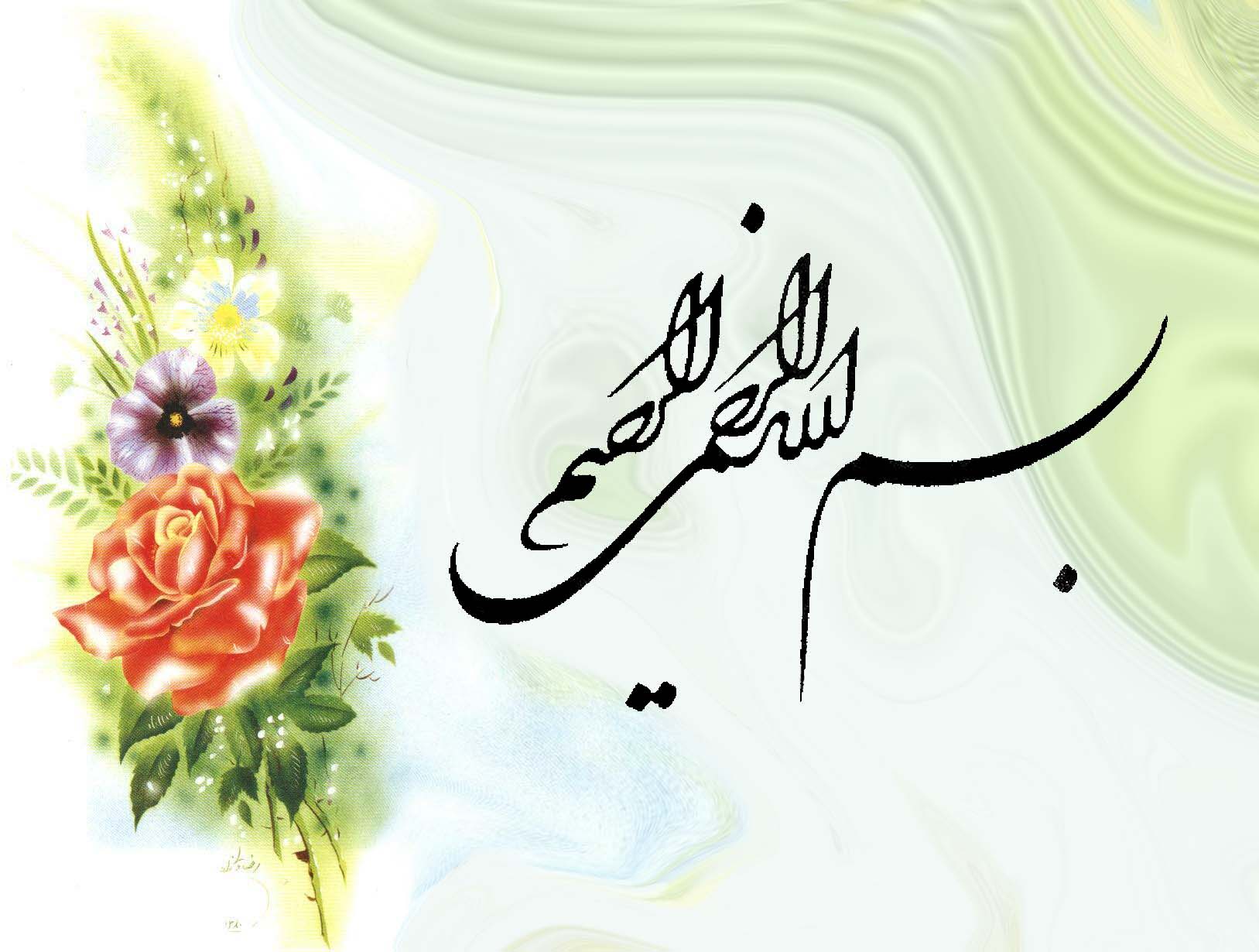 1
پژوهش های کاربردی در سیاستگذاری نظام سلامت
دکتر شهرام علمداری
فوق تخصص غدد و متابولیسم
دانشیار دانشگاه علوم پزشکی شهید بهشتی
2
رویکرد معماری راهبردی یعنی چه؟STRATEGIC ARCHTECTURING
Strategic Architecturing
A comprehensive and integrated approach to organization leadership and management that  includes philosophic bases and operational aspects of an organization and consists of: 
Philosophy, doctrine, principles and policies of the organization, 
Risk map and scenarios (Foresight) 
Target capabilities and 
Organizational structure, 
Strategic fields of the organization and 
Supporting parts such as resource management and financial support, research and education management, advocating bodies, media and public education.
STRATEGIC ARCHITECTURING
SUPPORTING BOXES
BODY OF THE BUILDING
FOUNDATION OF THE BUILDING
RESOURCE MANAGEMENT  & FINANCIAL SUPPORT
ADVOCACY/ LAW/ PARLIAMENT
RESEARCH MANAGEMENT
PUBLIC EDUCATION, MEDIA & NGOs
SPECIAL EDUCATION
STRATEGIC FIELDS: STRATEGIES/ OBJECTIVES/ PROJECTS/ EVALUATION
NHRS PHILOSOPHY/ NHRS DOCTRINE & PRINCIPLES/ 
NHRS POLICIES
NHRS ORGANIZATIONAL  STRUCTURE: 
DICS/ DUCS/ DACS/ DMACS/ DNIMS/ DGIMS
NHRS VCA
RISK MAP
SCENARIOS
NHRS TARGET CAPABILITY LIST
CPGs
PROTOCOLS
PATHWAYS
سیر برنامه ریزی در نظام سلامت
کنترل راهبردی
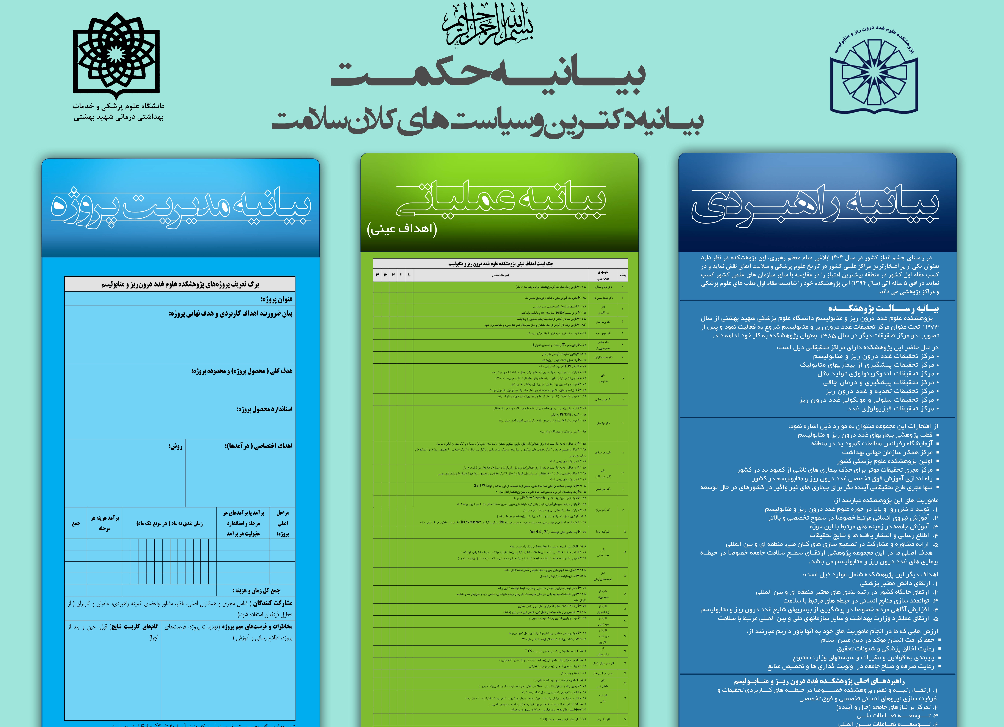 پیاز پژوهشRESEARCH ONION
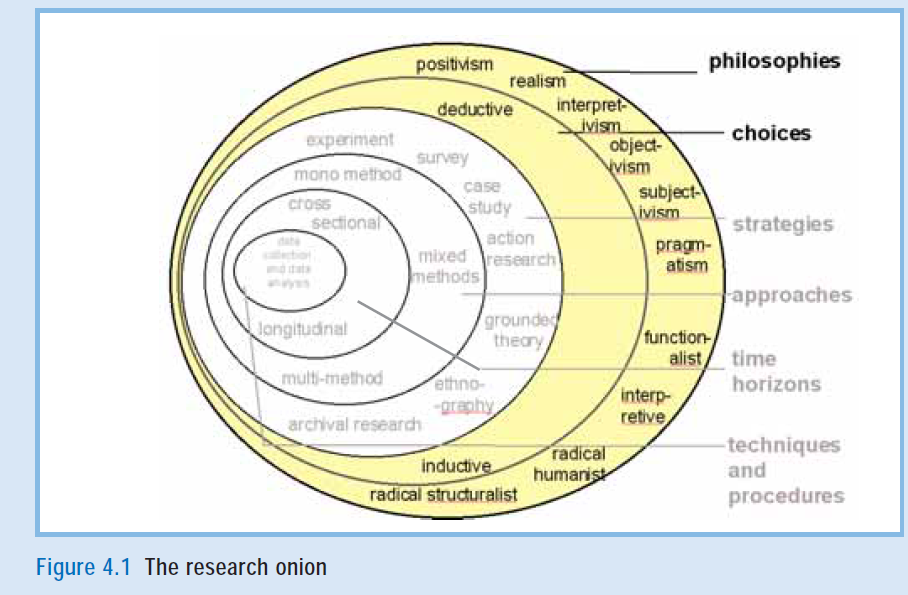 Inductive Reasoning
Inductive reasoning works the opposite way, moving from specific observations to broader generalizations and theories. 
This is sometimes called a “bottom up” approach. 
The researcher begins with specific observations and measures, begins to then detect patterns and regularities, formulate some tentative hypotheses to explore, and finally ends up developing some general conclusions or theories.
Deductive Reasoning
Deductive reasoning happens when a researcher works from the more general information to the more specific. 
Sometimes this is called the “top-down” approach because the researcher starts at the top with a very broad spectrum of information and they work their way down to a specific conclusion. 
For instance, a researcher might begin with a theory about his or her topic of interest. 
From there, he or she would narrow that down into more specific hypotheses that can be tested.
سوال کلیدی: برداشت شما از تصویر اسلاید بعد چیست؟
وحدت علوم
سطح حکمت متعالیه
کنترل راهبردی
سطح فلسفی
سطح دکترینی
سطح سیاست گذاری
سطح راهبردی
سطح مدیریتی
سطح تخصصی
کثرت علوم
انواع پژوهش های کلاندر نظام سلامت ملی و جهانی
1 پژوهش در فلسفه نظام سلامت
سوال 1: فلسفه اصلی حاکم بر نظام سلامت در کشور ما چیست؟
مکاتب مختلف فلسفه سلامت
مبتنی بر بهداشت
مبتنی بر درمان 
مبتنی بر آموزش 
مبتنی بر پژوهش
سلامت جامع
سوال دوم: فلسفه پژوهش در نظام سلامت کشور ما چیست؟
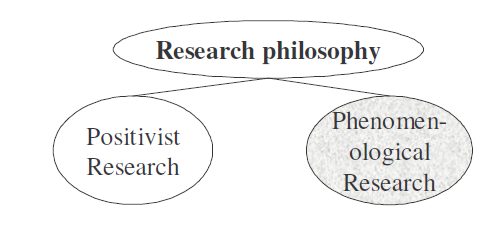 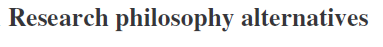 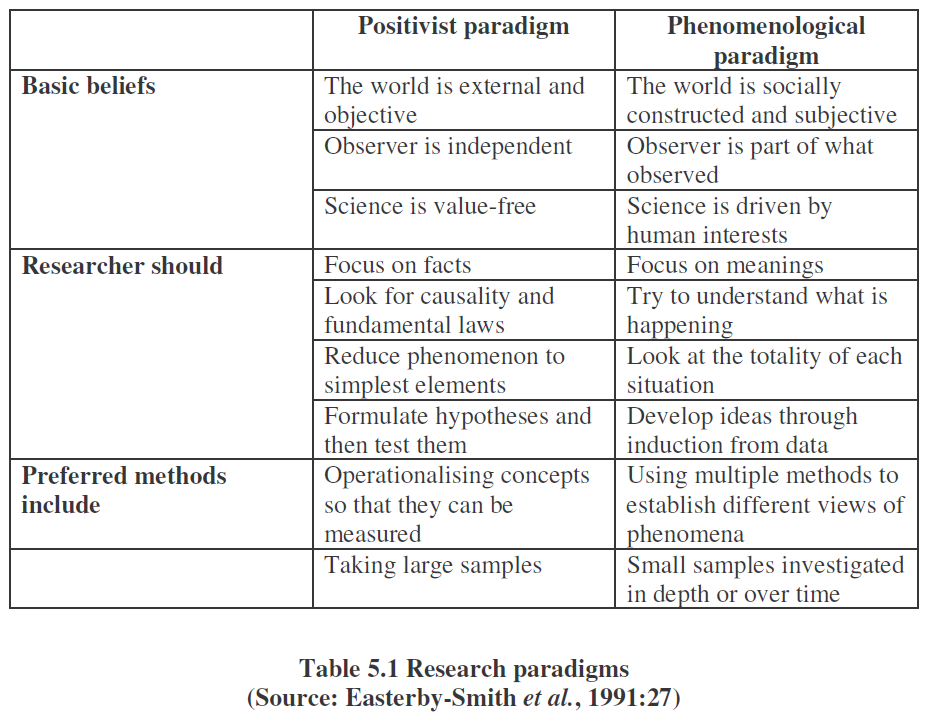 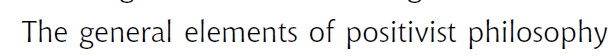 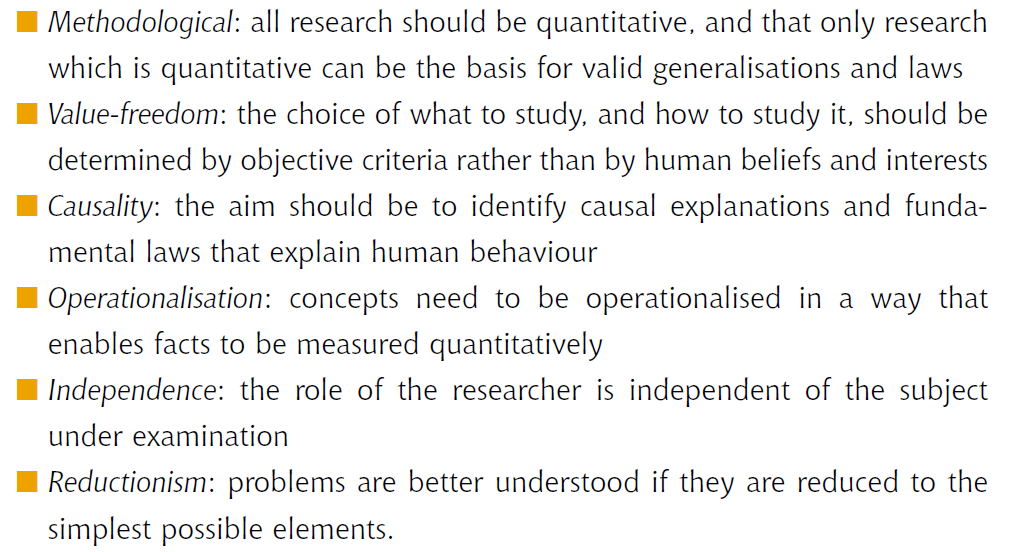 فلسفه حاکم بر سیاست های کلان سلامت جمهوری اسلامی ایران: سلامت همه جانبه
2 پژوهش های دکترینی نظام سلامت
دکترین چیست؟
مجموعه ای از اصول بنیادین است که تمامی منابع، راهبردها، سیاست ها، برنامه ها، واقدامات اجرایی را جهت پشتیبانی اثربخش وکارآمد از اهداف حاکمیت، بسیج، هدایت وبه کارگیری می کند.
مشخصات دکترین و اصول صحیح و موثر
يكپارچه‌سازي و هم‌افزايي

  هماهنگي و هدايتگري

 هدف محوري

 شفافيت

 مسئوليت‌پذيري راهبردي

 اثربخش‌سازي مديريت

 رويكرد آينده‌گرايانه

 واقع‌گرايي و قابليت تحقق

 مفهوم‌محوري
3 پژوهش های سیاستگذاری نظام سلامت
بررسی 
اسناد بالا دستی
تحلیل سیاسی 
راه حلها
مطالعۀ امکان سنجی
تحلیل هزینۀ 
راه حلها
مرور منابع
بیان مسئله و 
تدوین نقشۀ مفهومی
پیشنهاد گزینه ها
تحلیل 
مسئله
مطالعه تطبیقی
و بهینه کاوی
ارزیابی اخلاقی راه حل
تحلیل اجتماعی 
و فرهنگی
ارزیابی قانونی
نقد سیاست موجود
پیمایش سیاست
تدوین 
سیاست پیشنهادی
ارزیابی 
نتایج نهایی سیاست
تصویب سیاست
پیاده سازی سیاست
چکش کاری و مداقه 
در سیاست پیشنهادی
راهنمای ارزیابی
 نتایج نهایی سیاست
راهنمای 
پیاده سازی سیاست
4 پژوهش های راهبردی نظام سلامت
موقعيت
 راهبردي
تحليل دروني و 
بروني
}
ماموريت
ماتريس 
دروني و بروني
اهداف كلان
راهبردها
چشم انداز
mission
goals
Strategies
اهداف عيني
فعاليتها
بودجه ريزي
ارزشها
پايش و ارزشيابي
بازخورد
5 پژوهش های عملیاتی در نظام سلامت
6 پژوهش های مدیریت پروژه در نظام سلامت
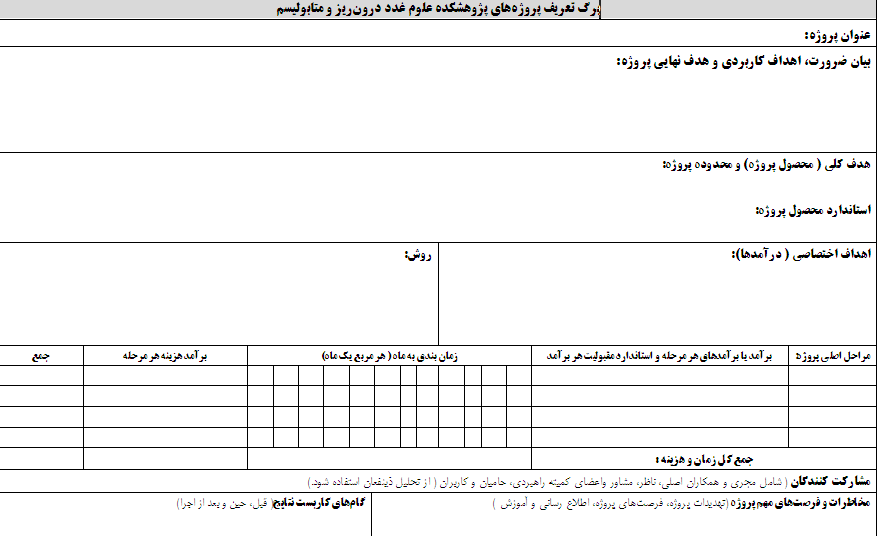 7 پژوهش های کنترل راهبردی در نظام سلامت
ارزیابی خارجی یا کنترل استراتژیک
روش و فرآیند تحقیق در سیاستگذاری نظام سلامت چگونه است؟ (همراه مثال)
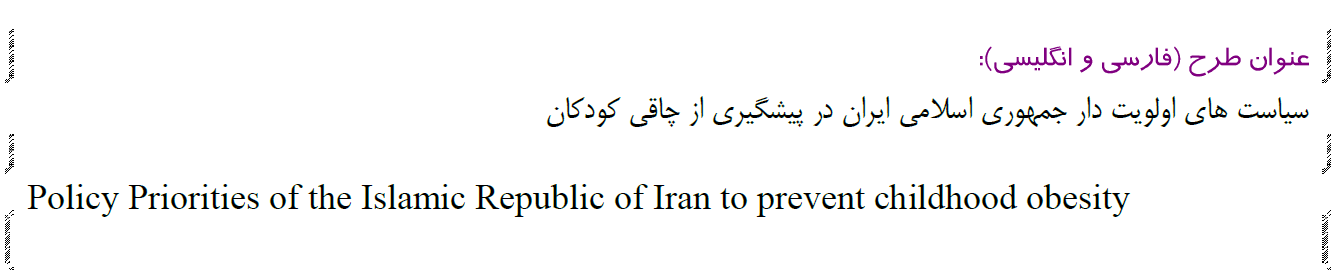 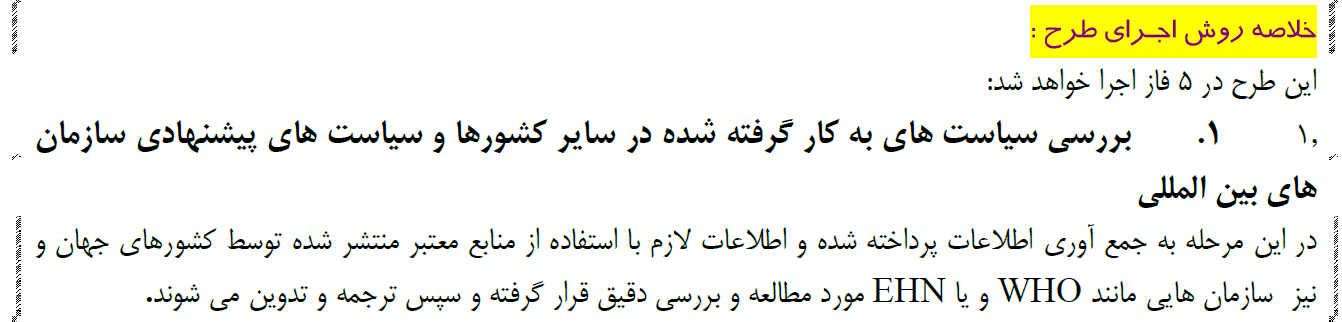 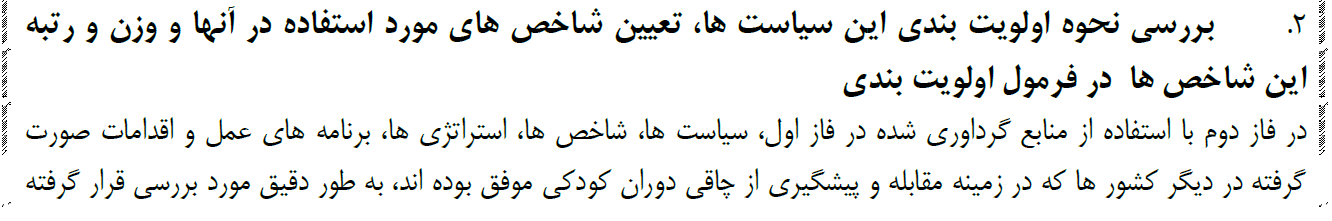 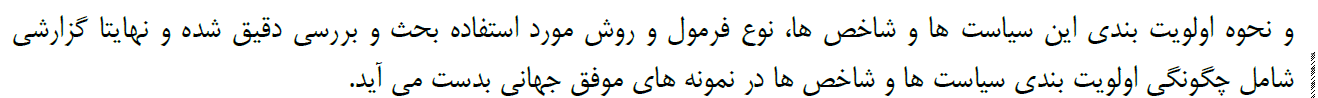 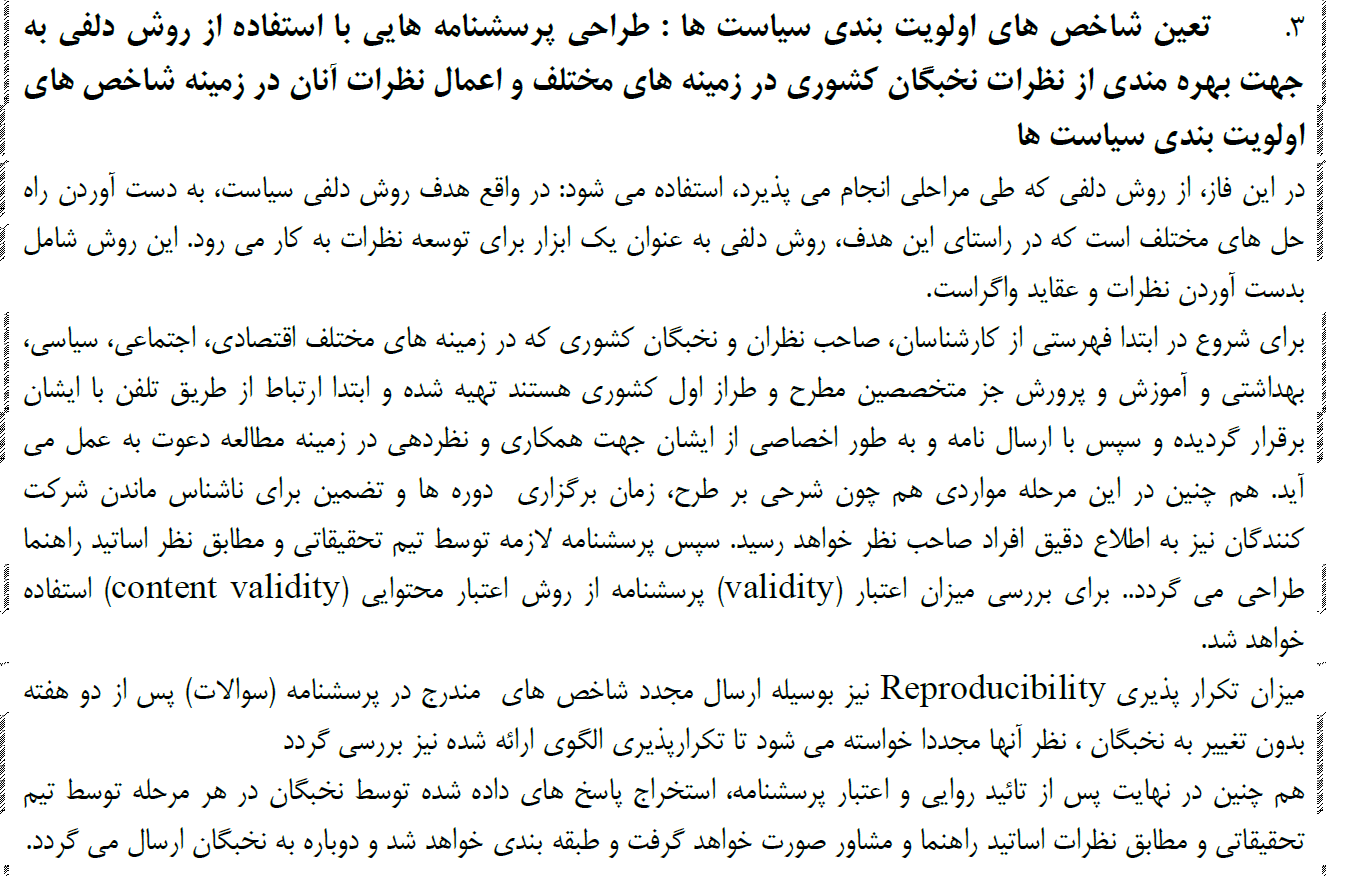 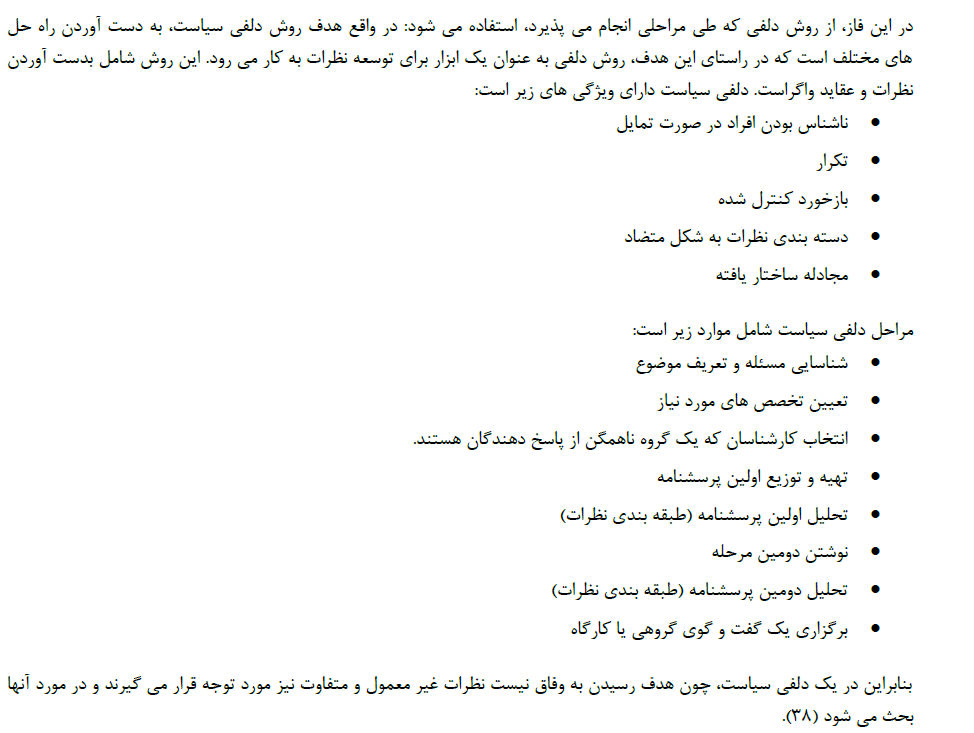 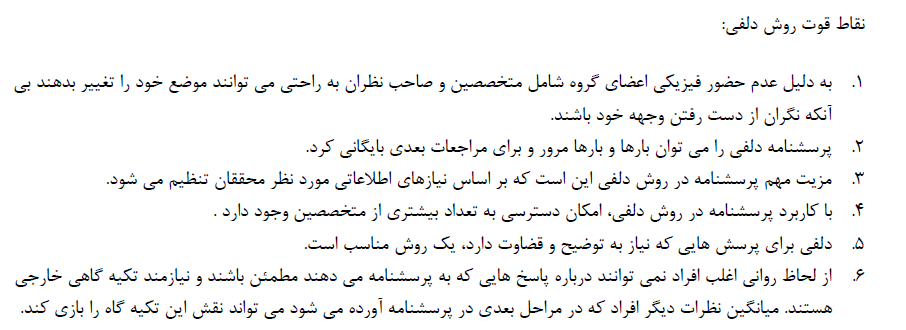 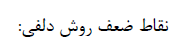 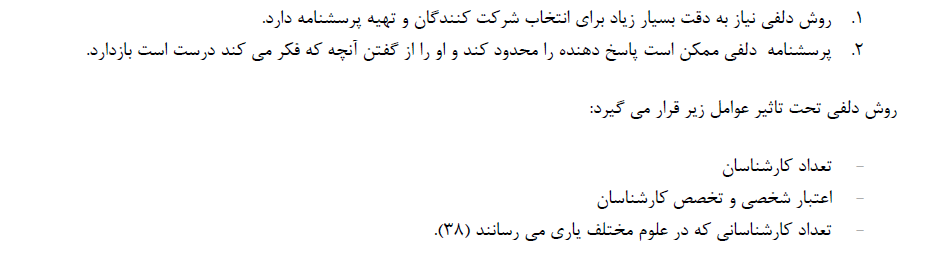 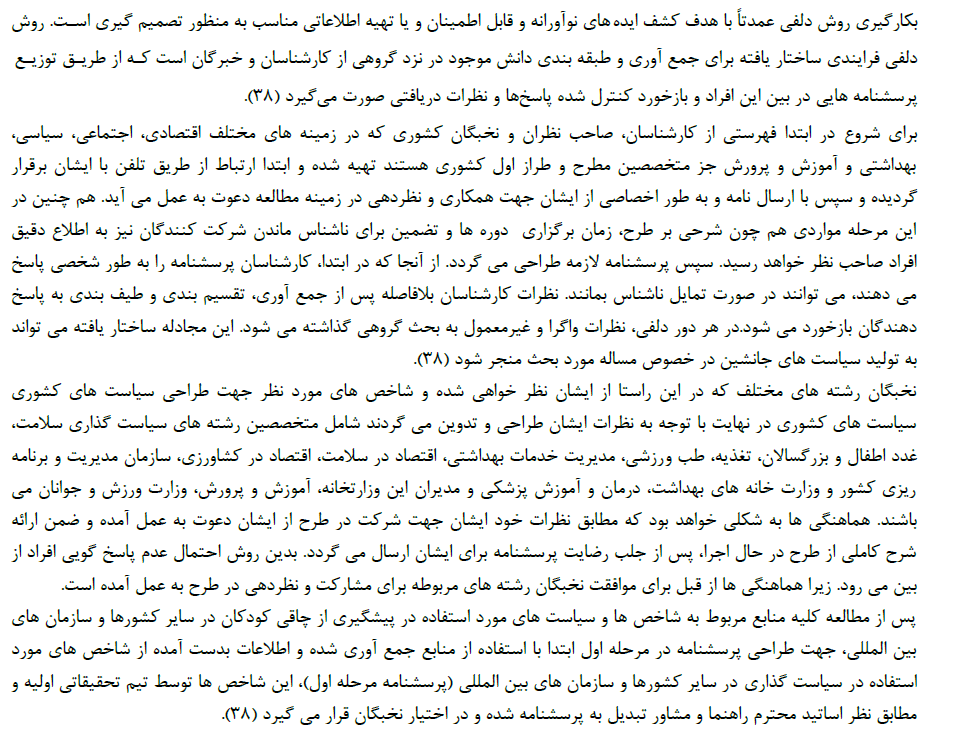 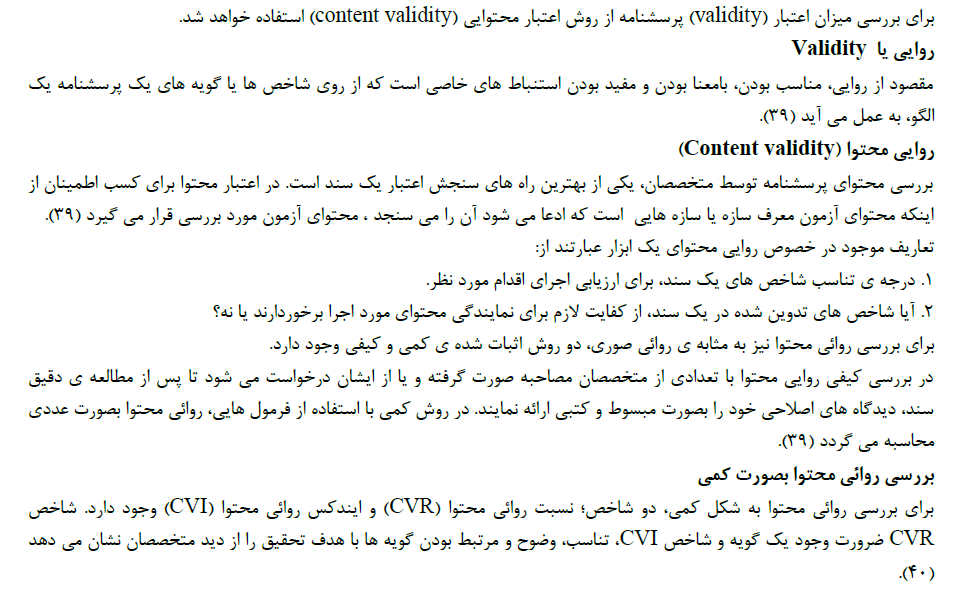 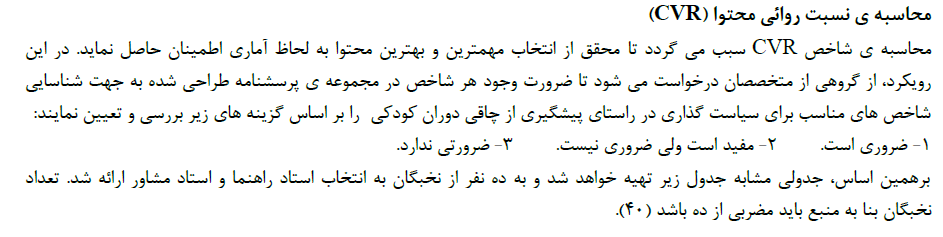 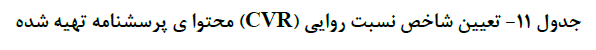 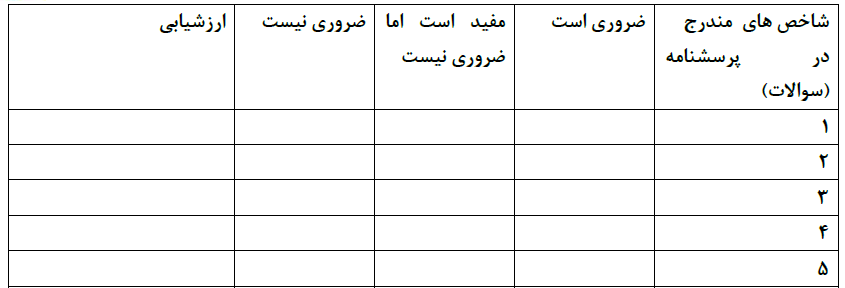 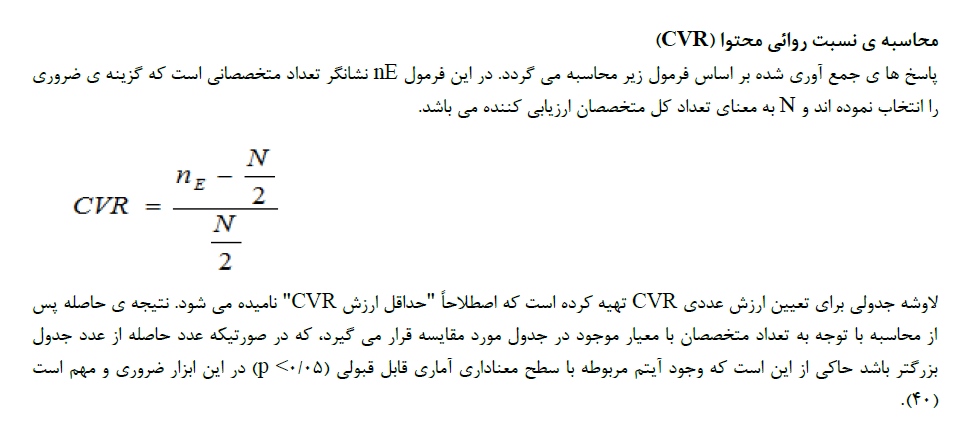 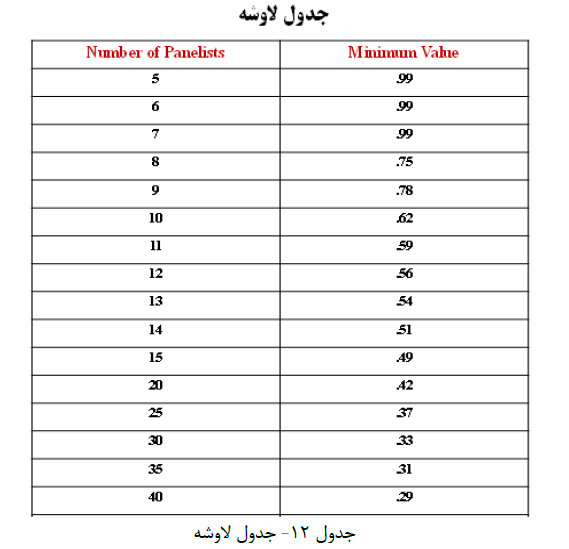 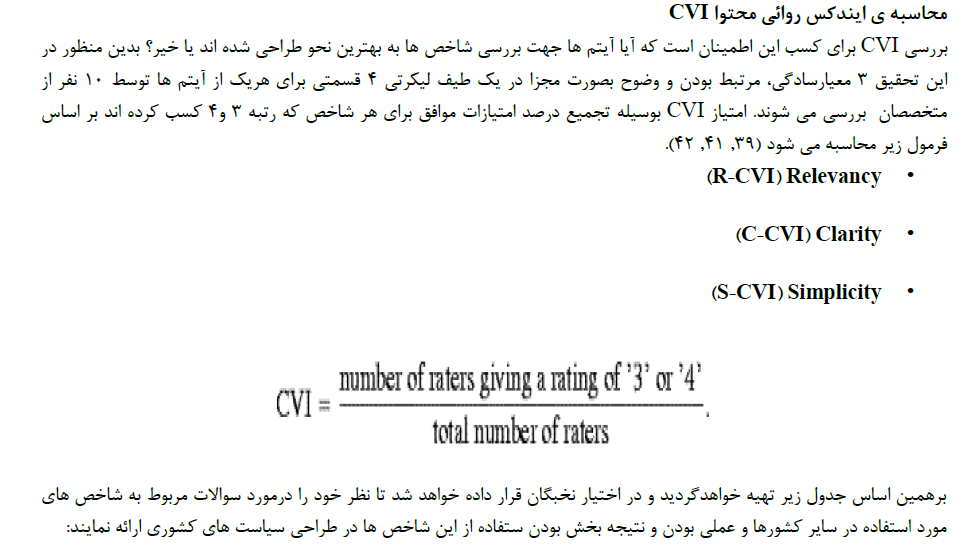 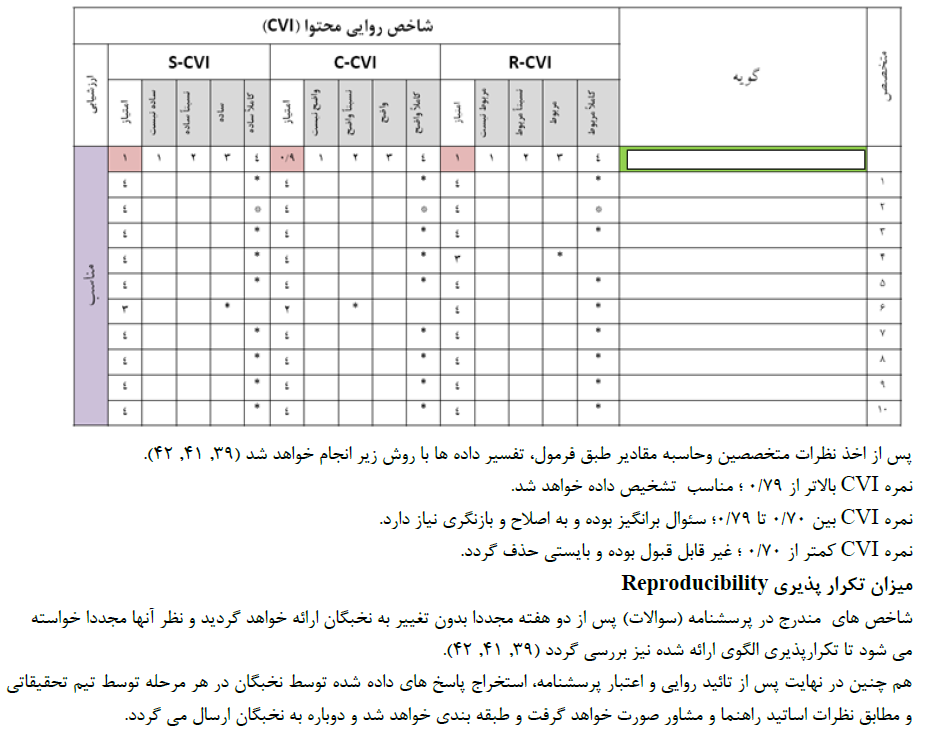 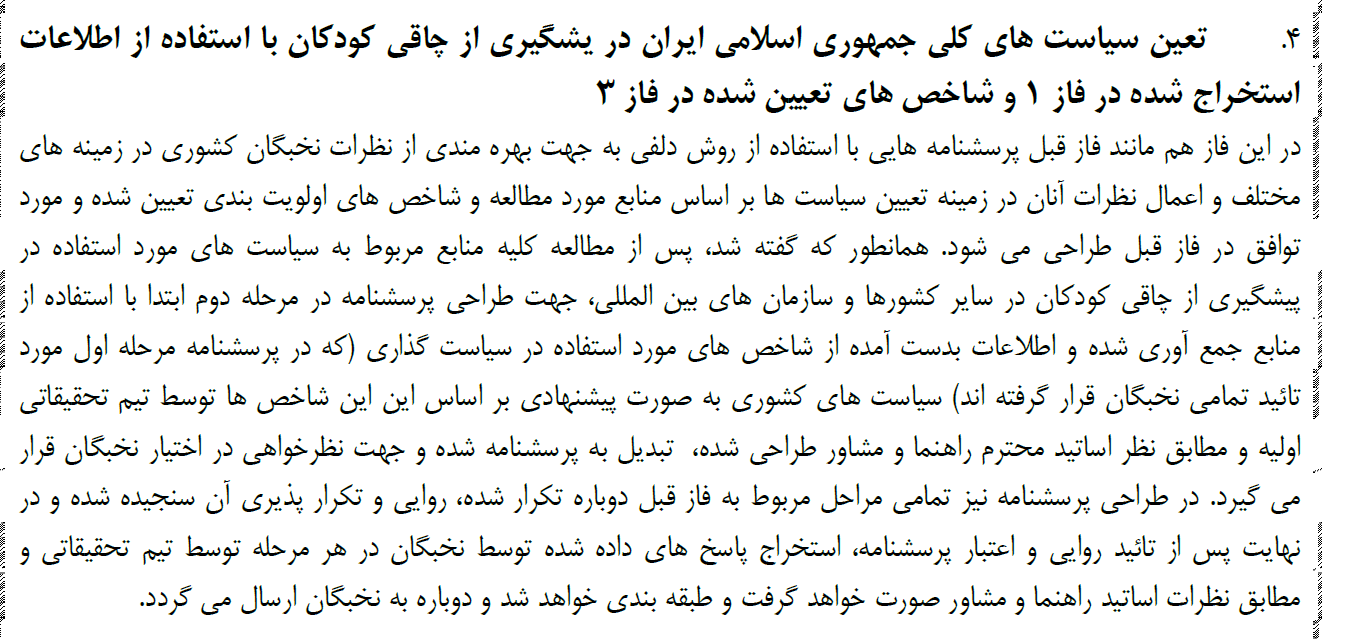 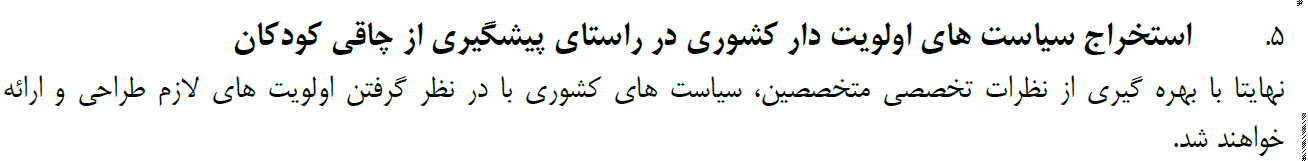 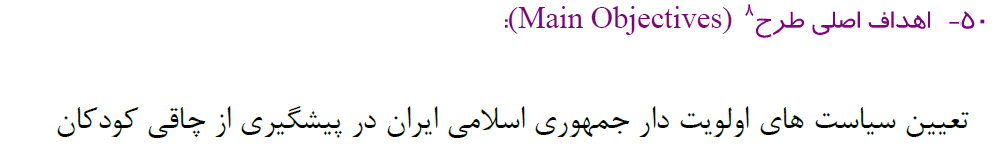 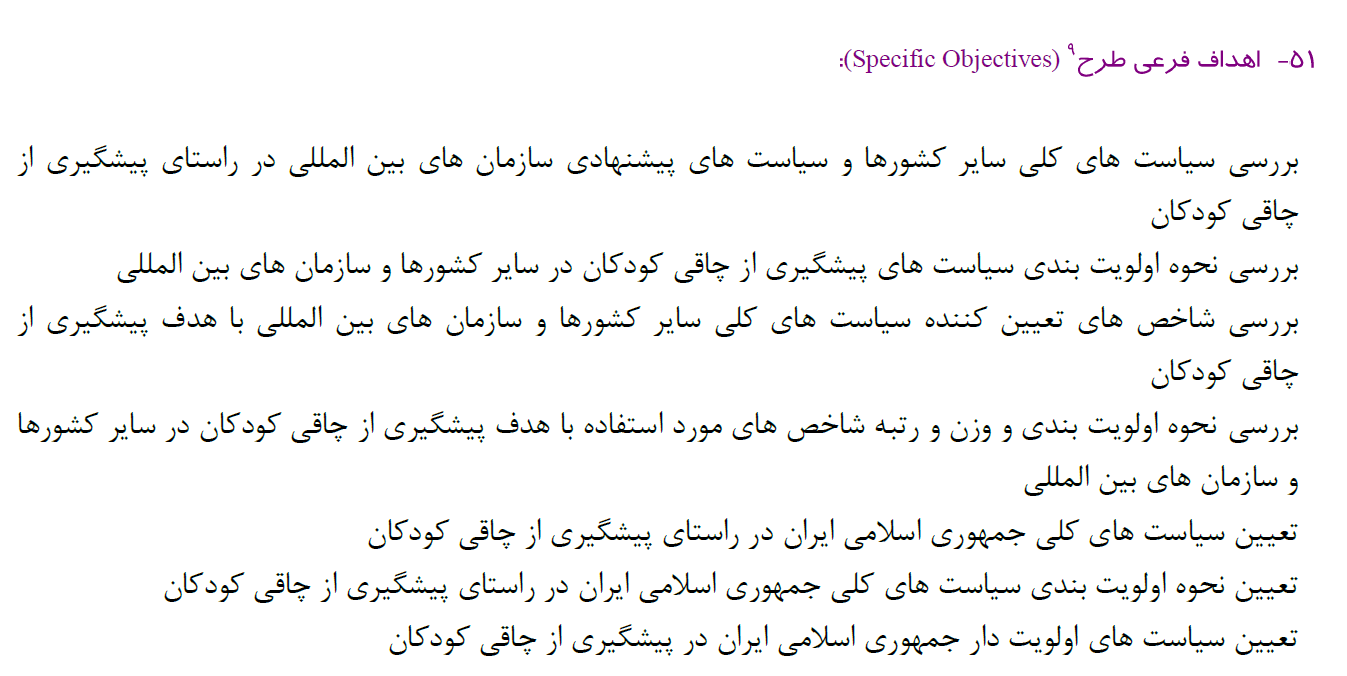 مثال هایی از مقالات چاپ شده در حوزه پژوهش های سیاستگذاری نظام سلامت
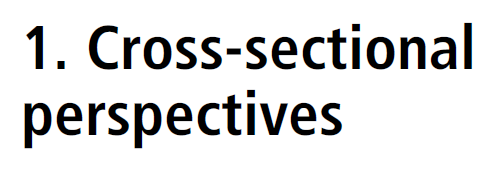 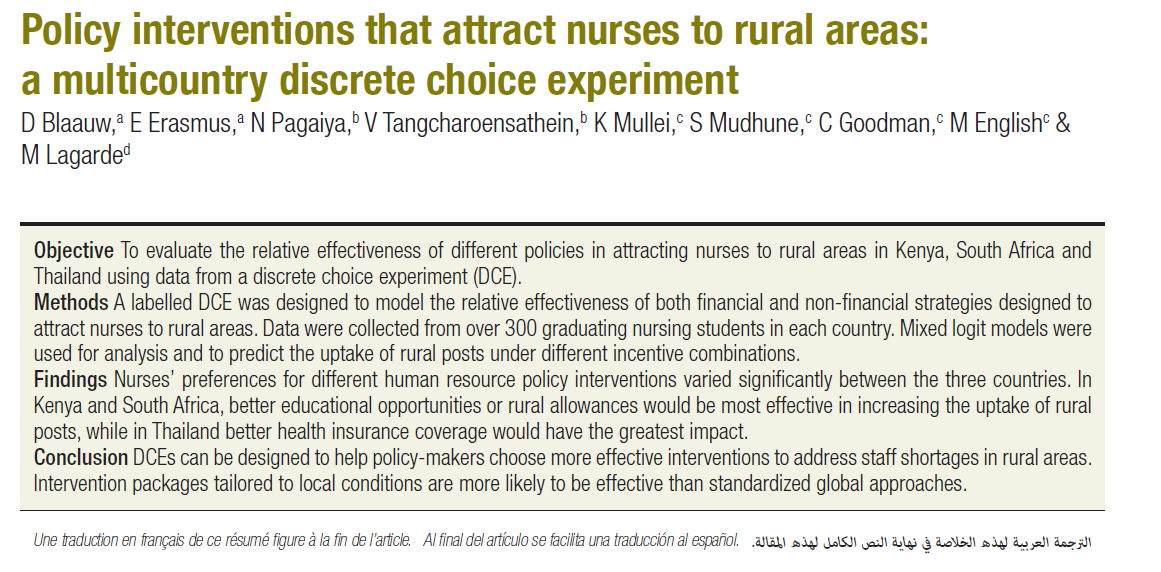 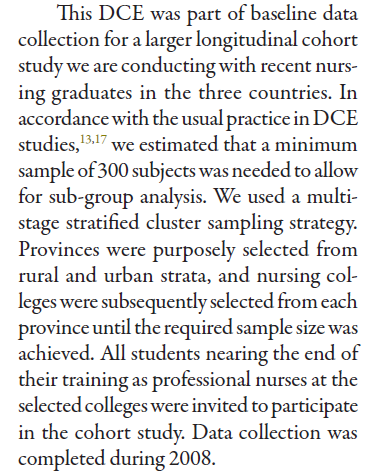 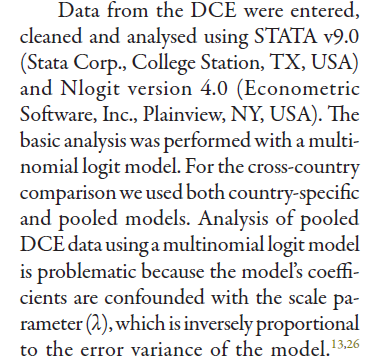 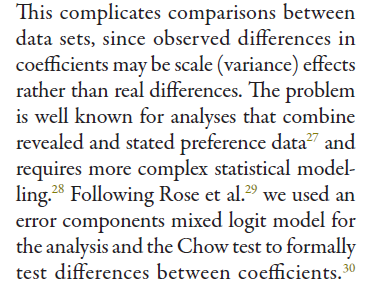 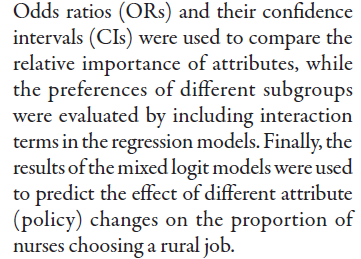 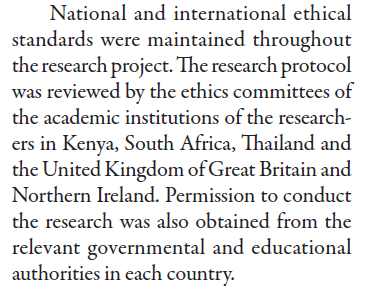 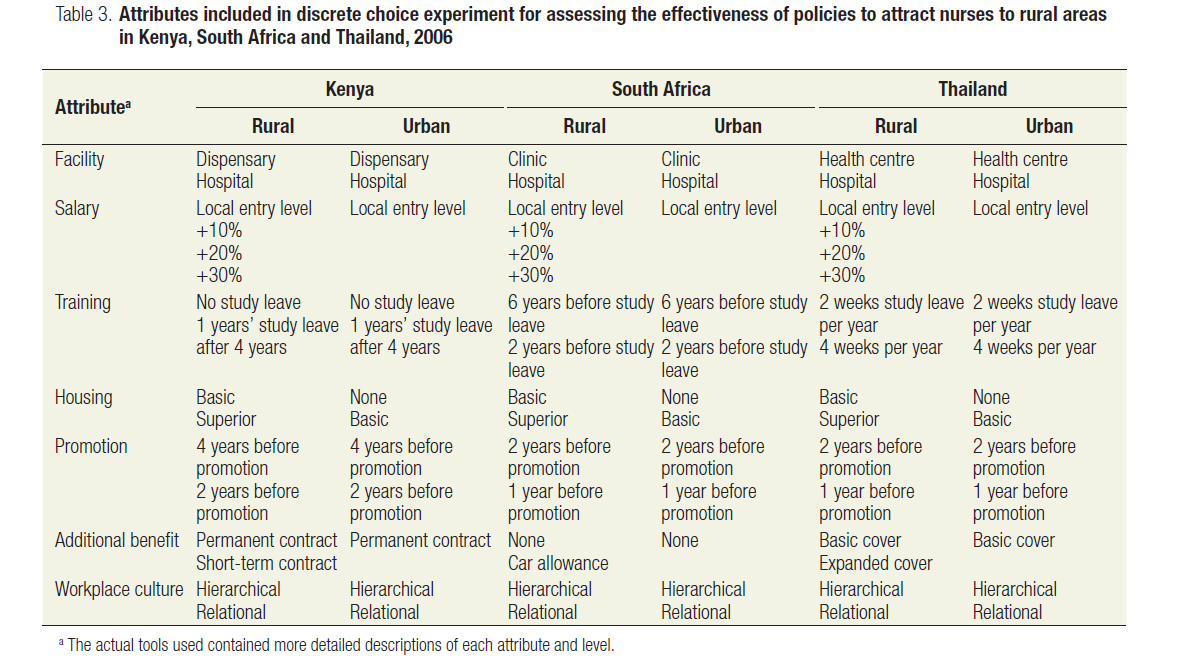 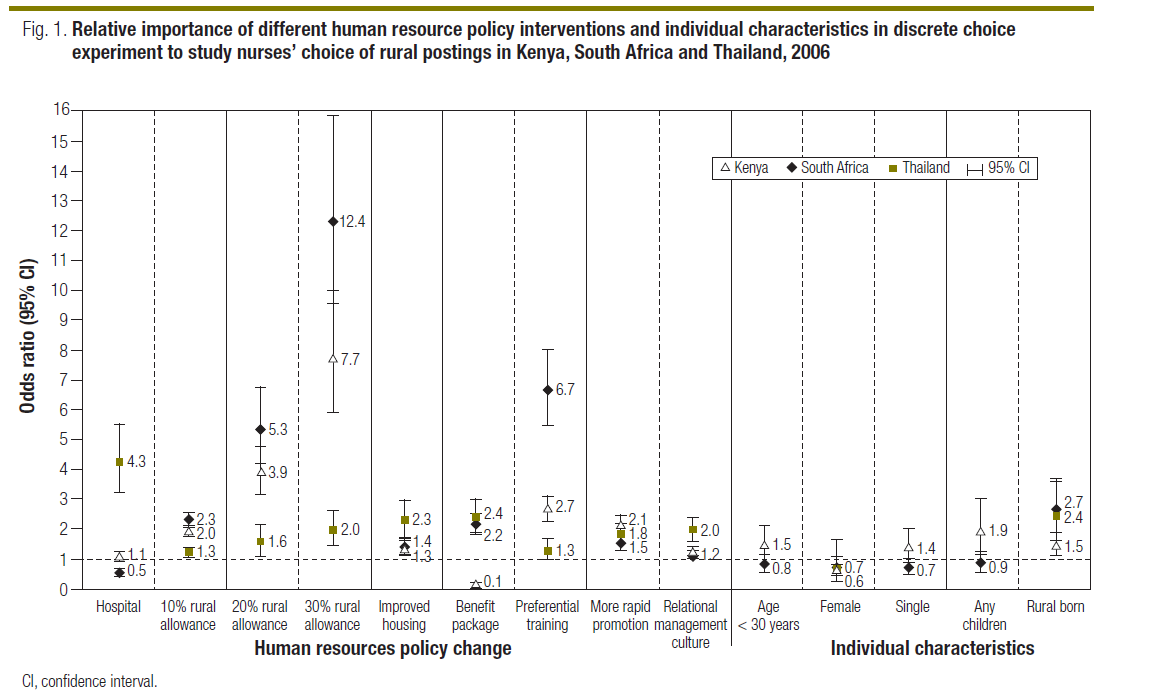 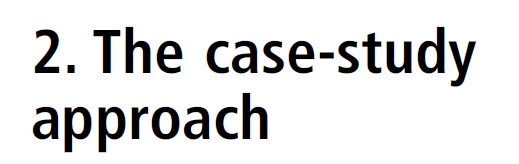 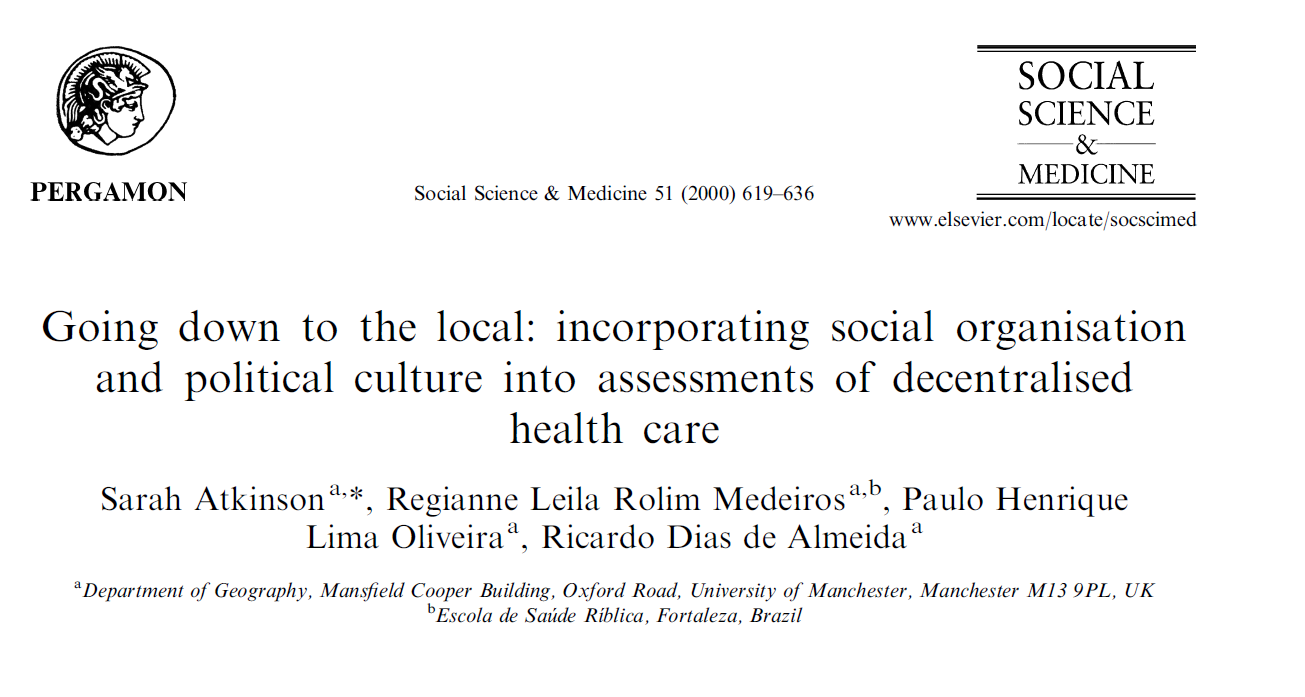 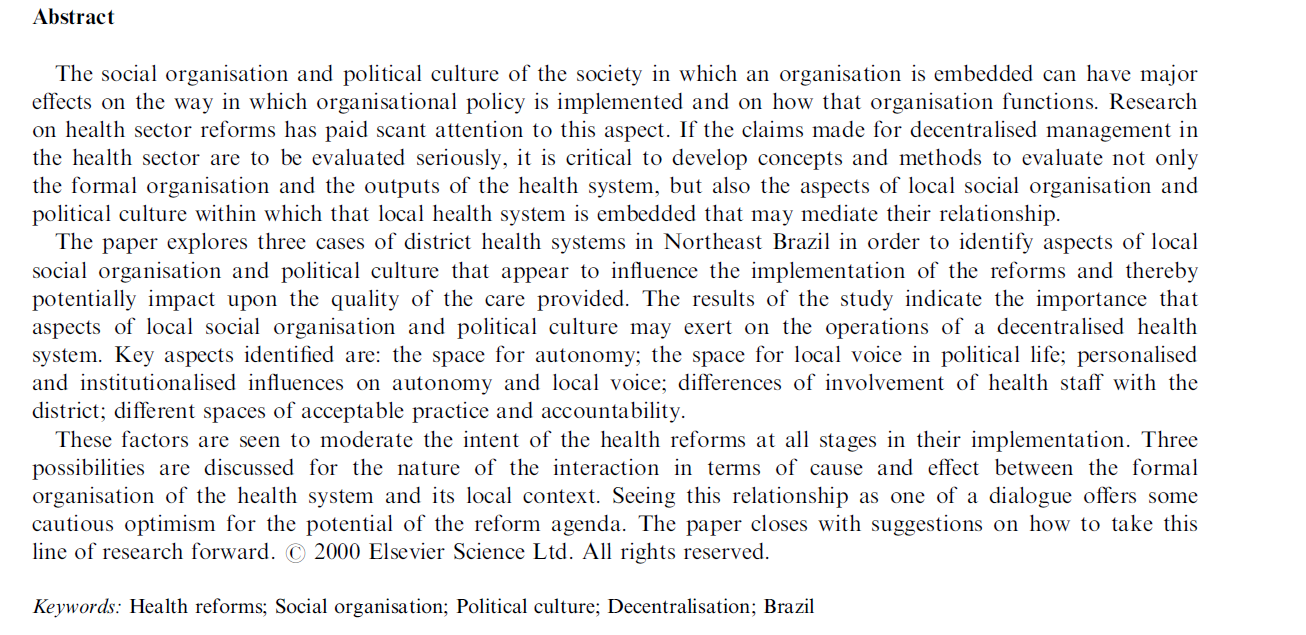 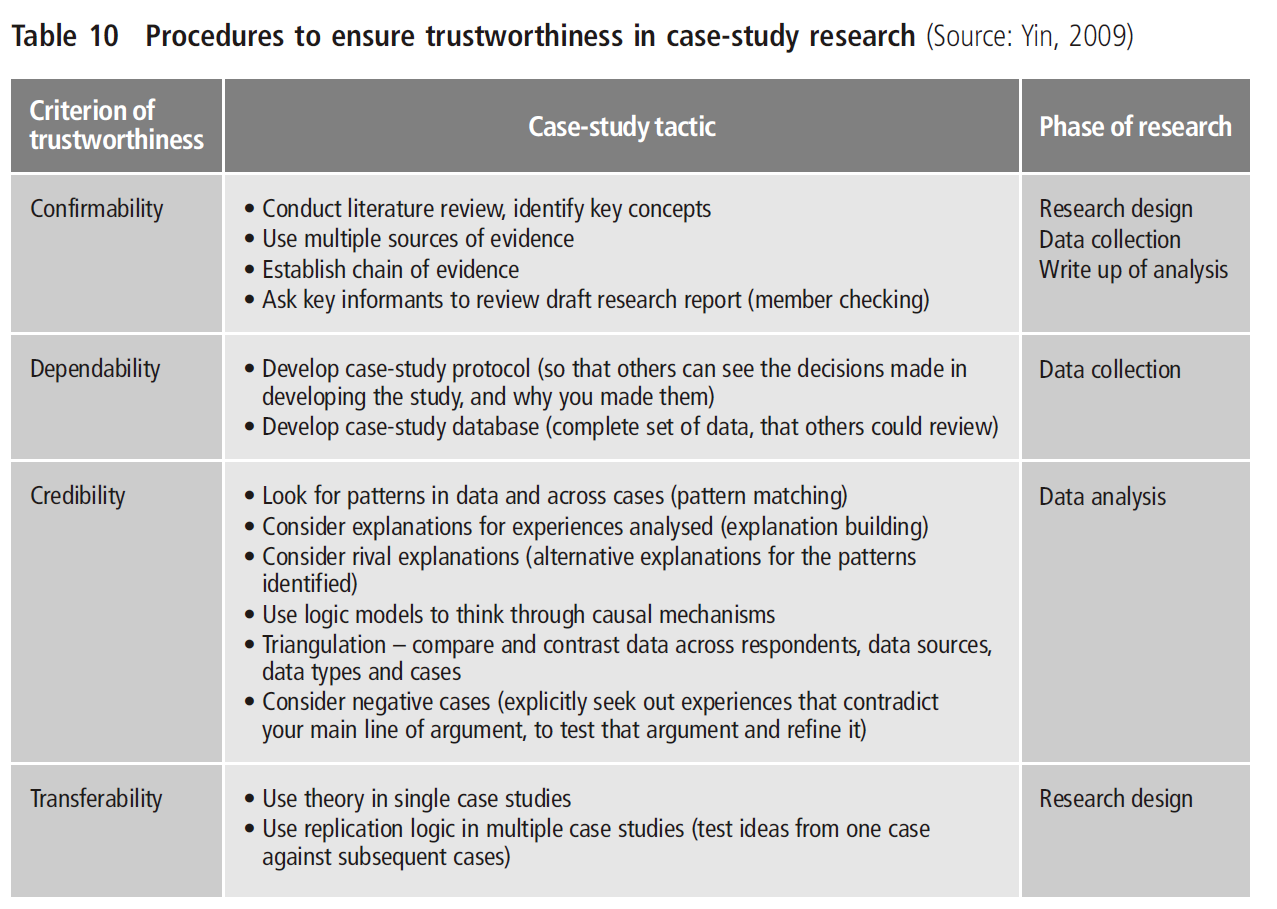 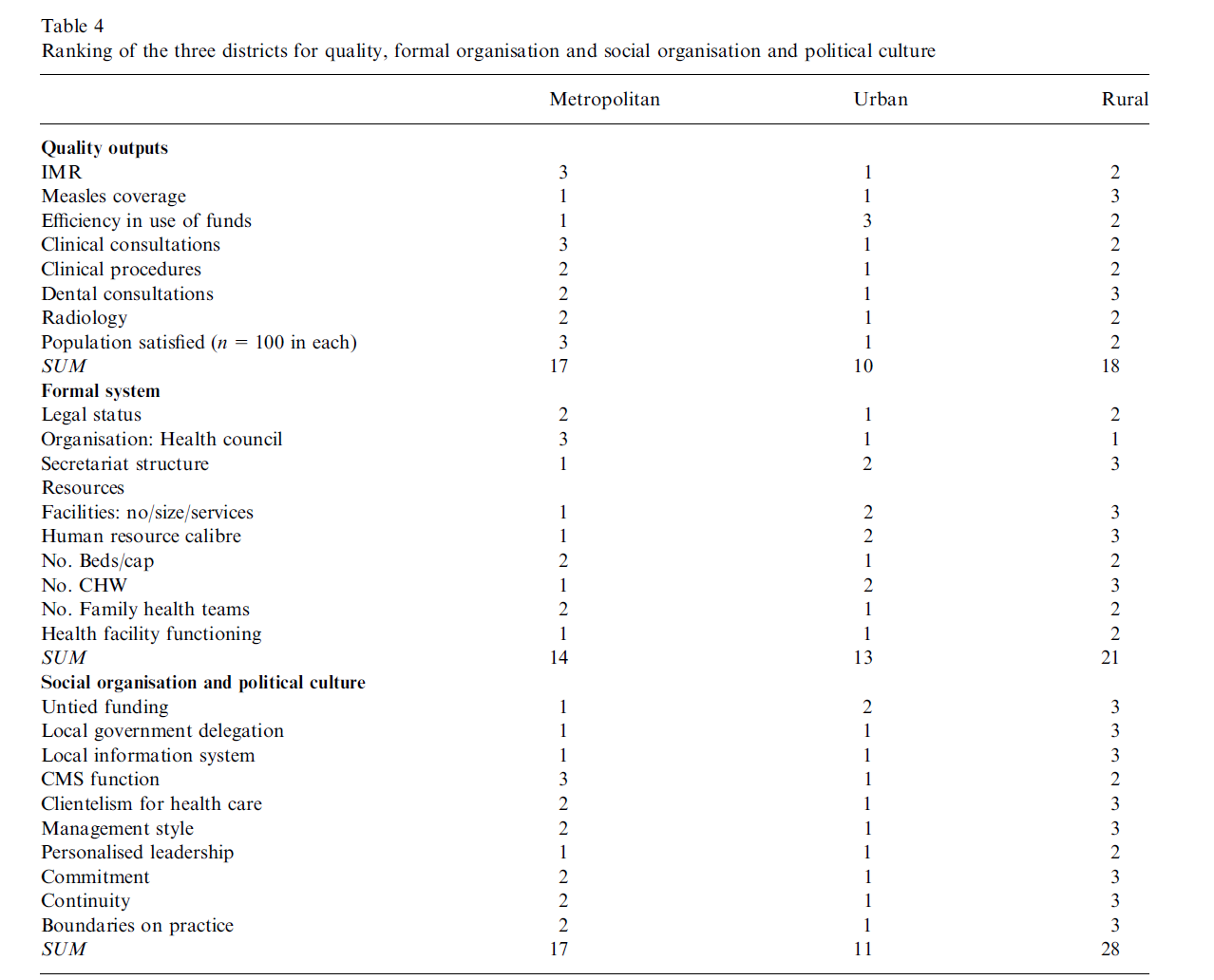 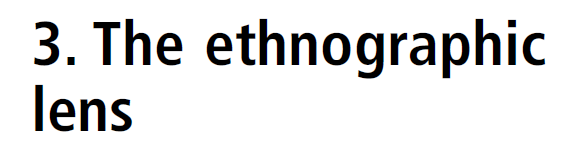 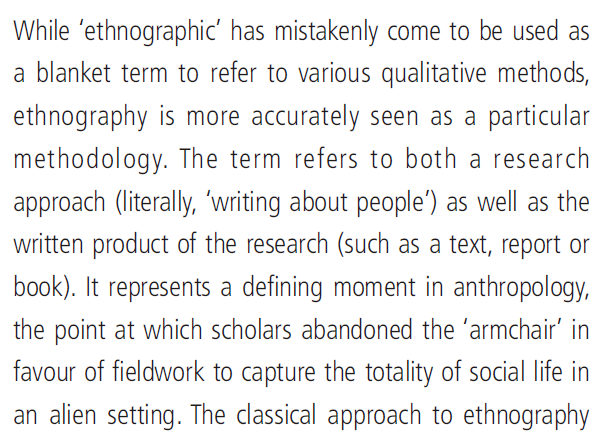 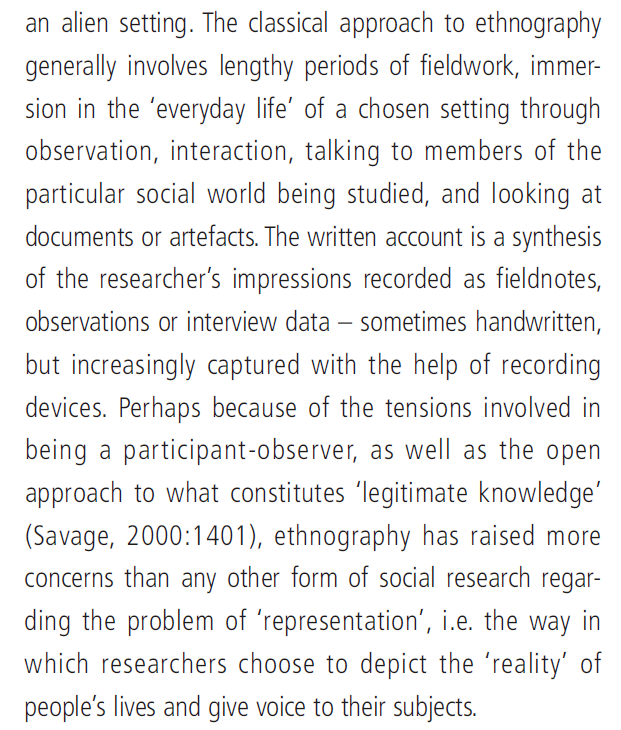 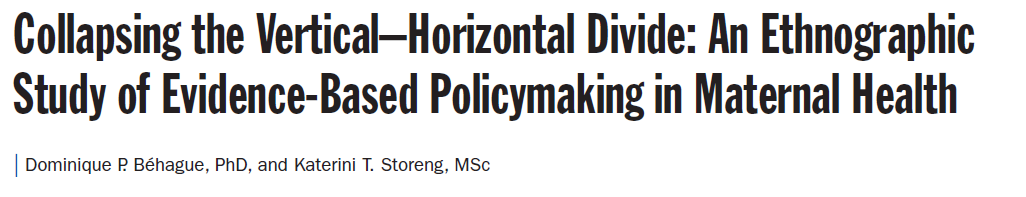 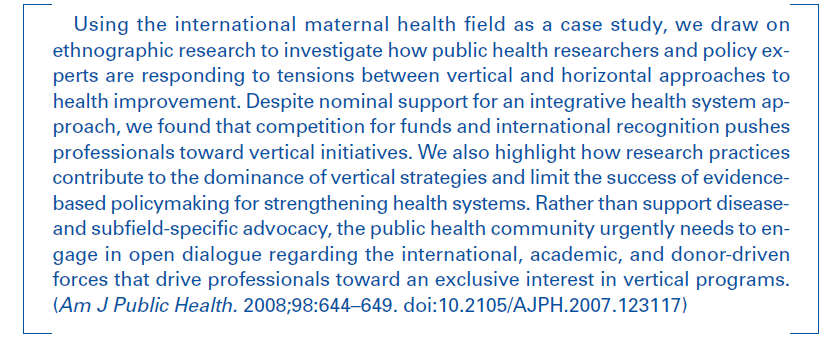 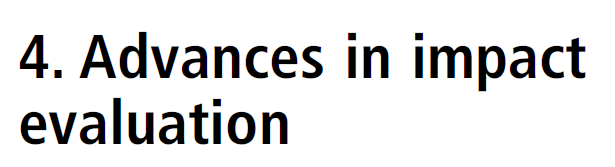 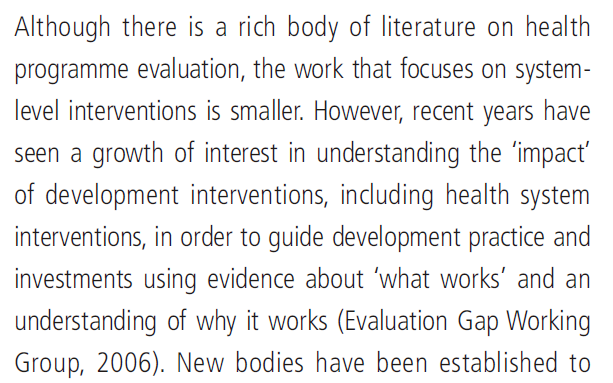 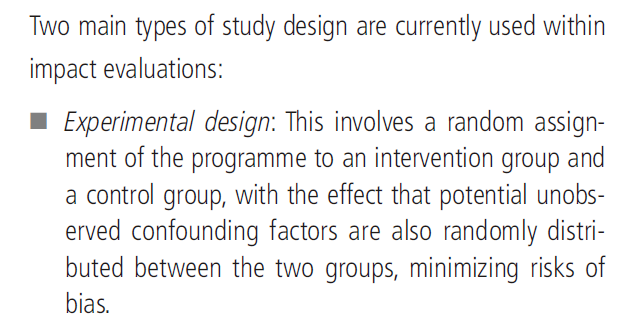 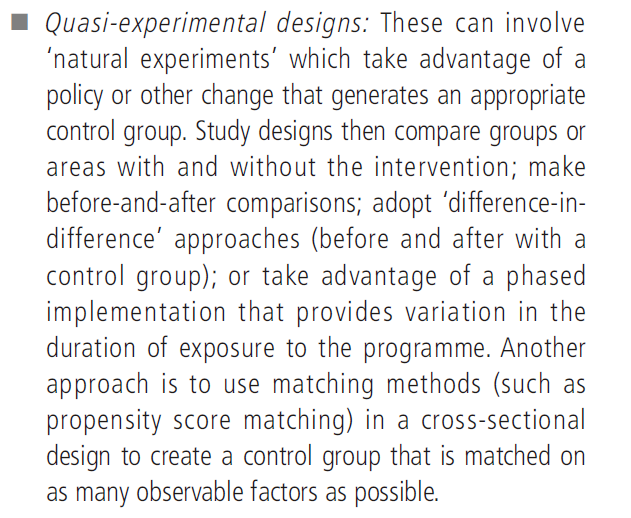 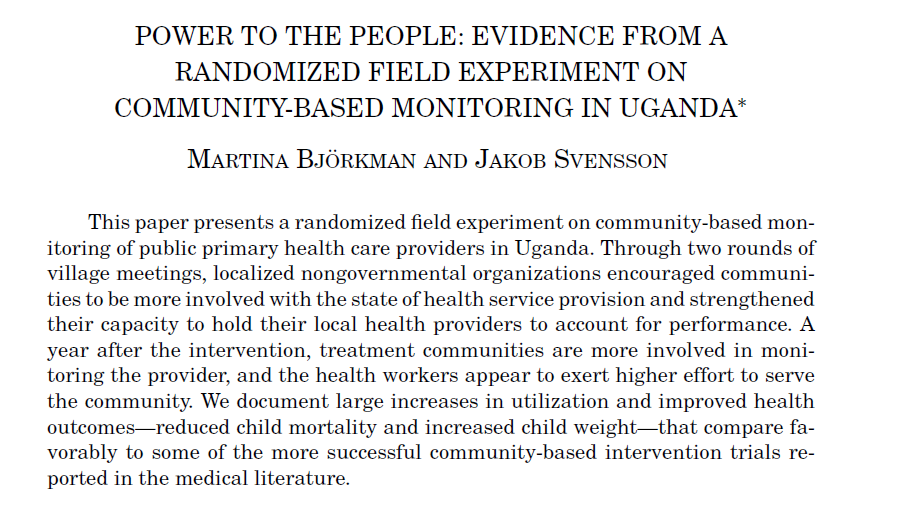 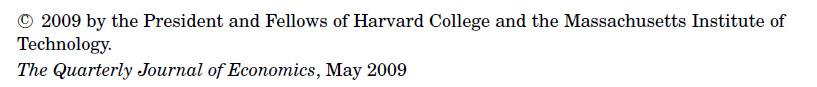 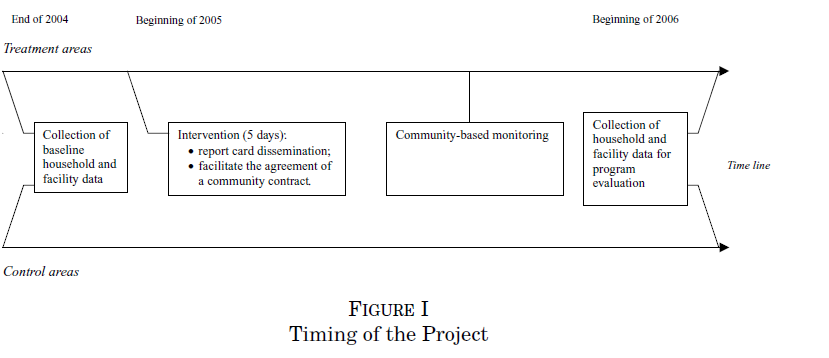 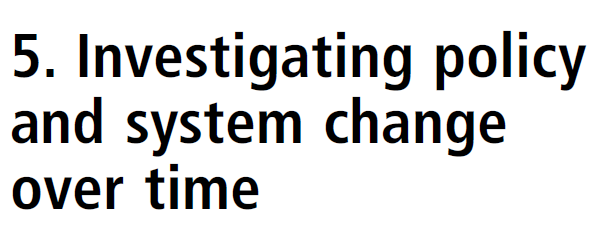 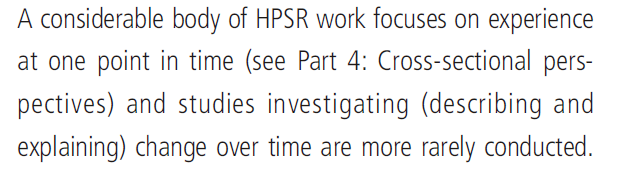 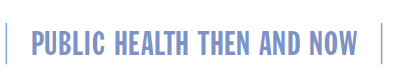 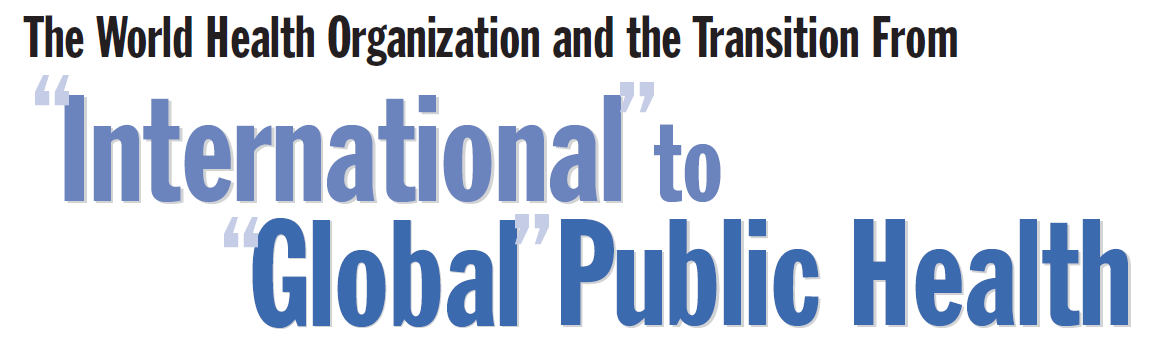 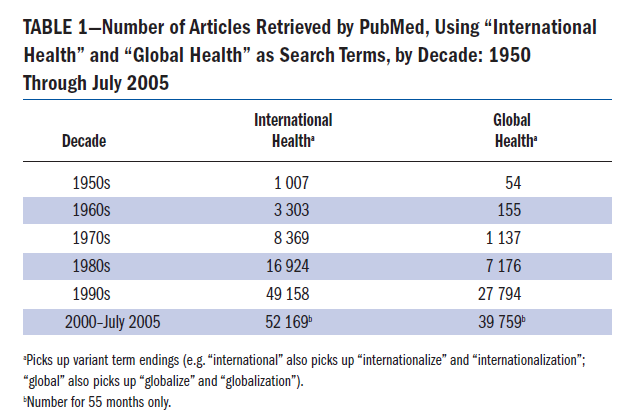 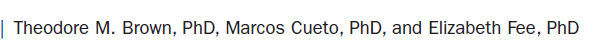 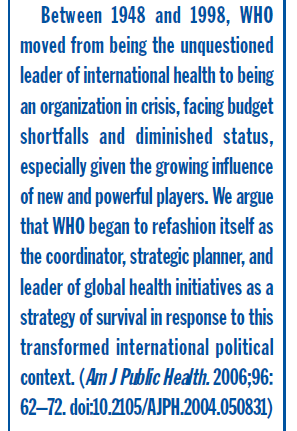 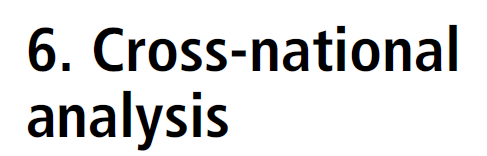 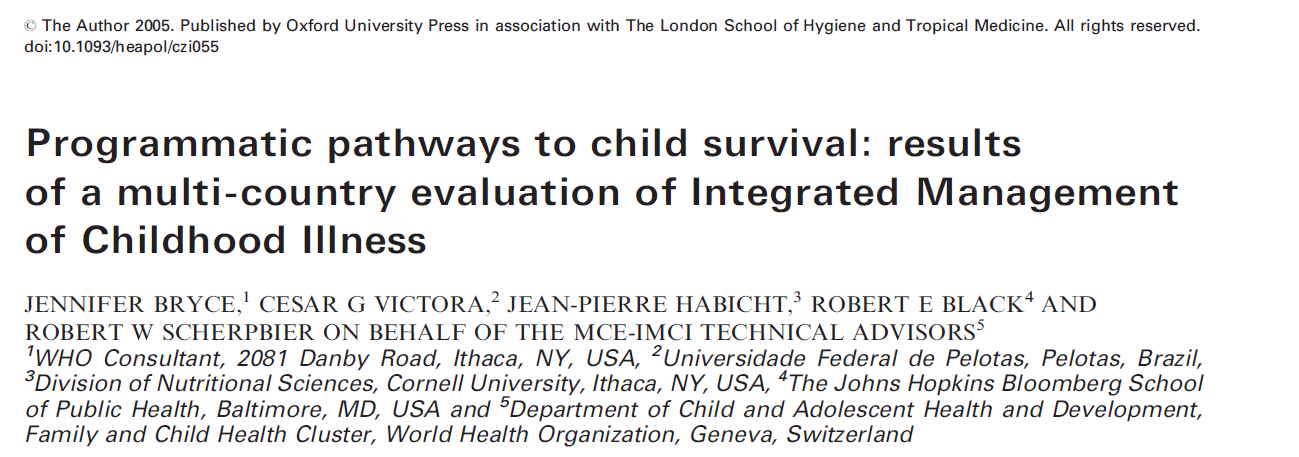 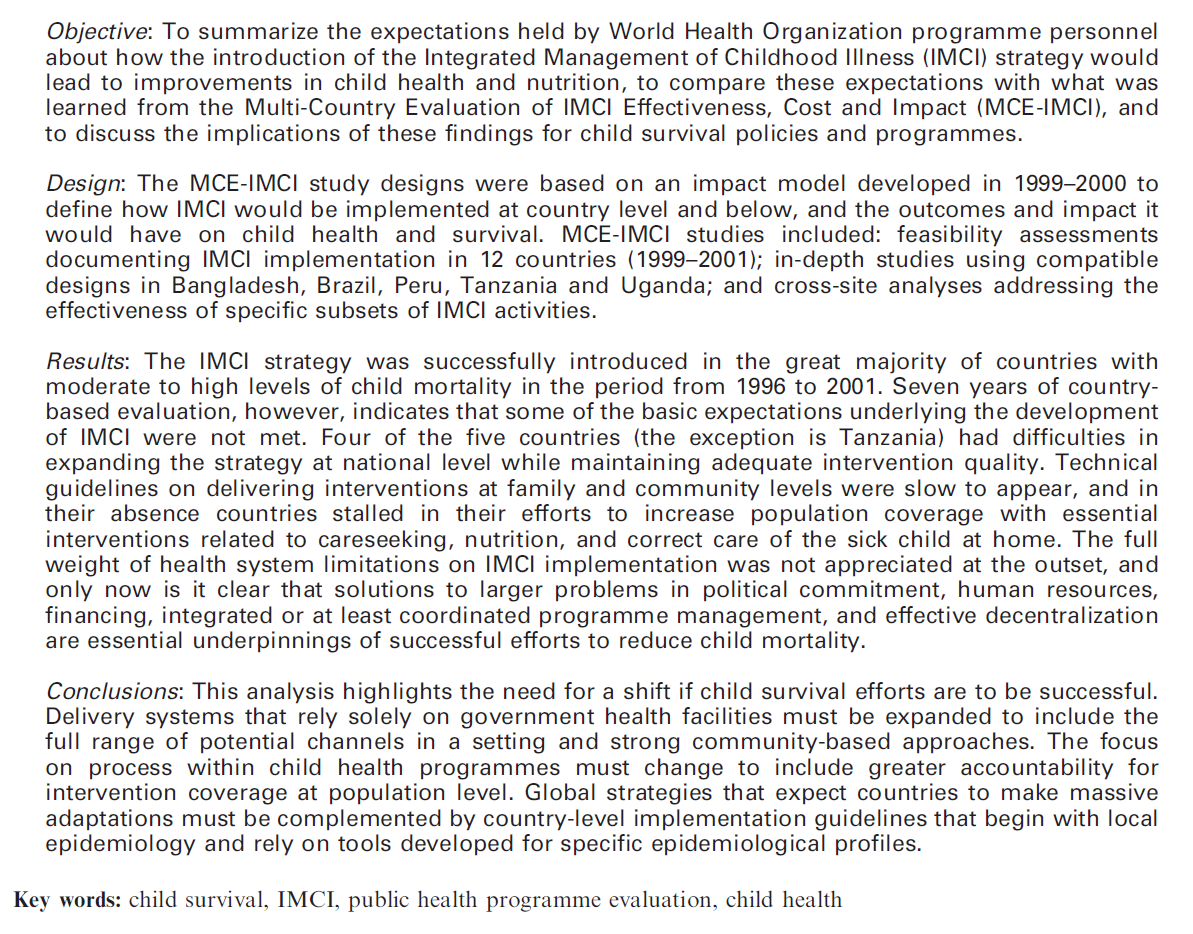 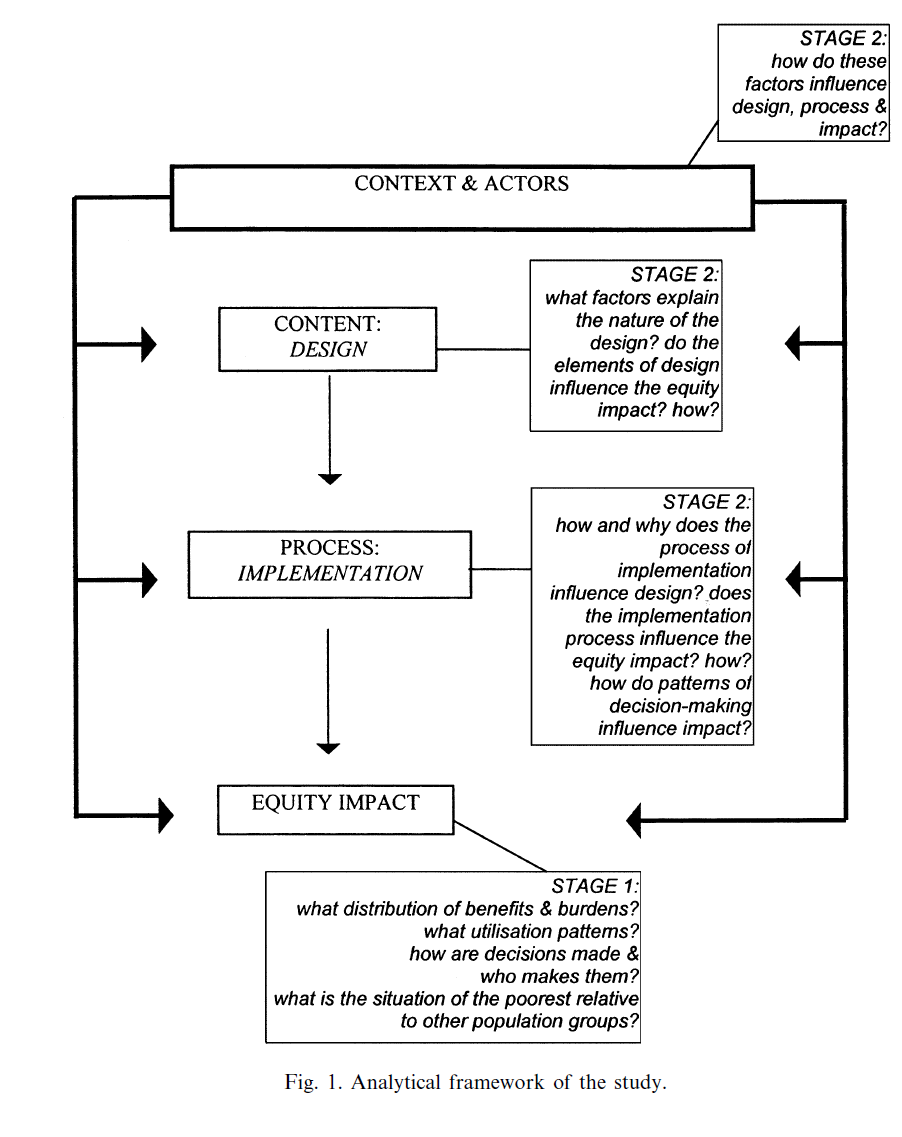 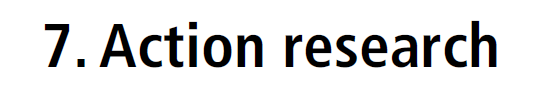 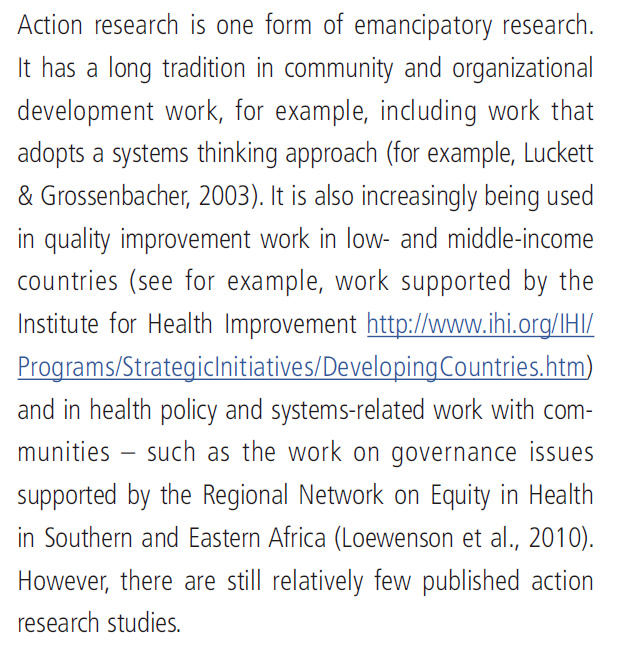 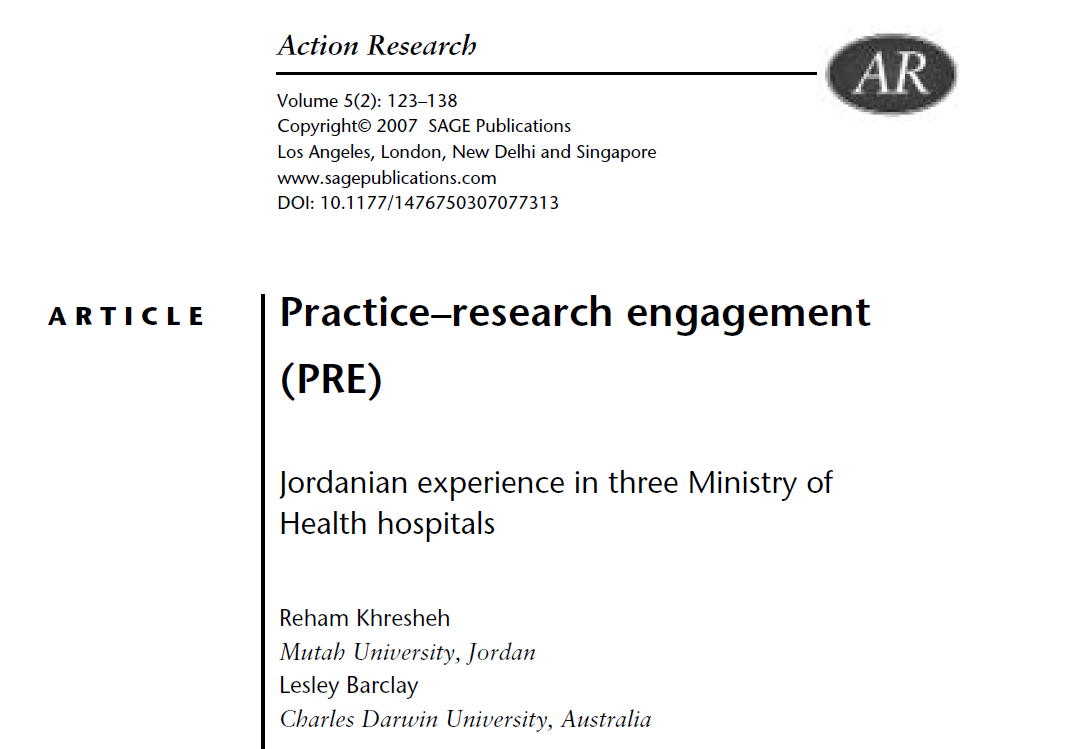